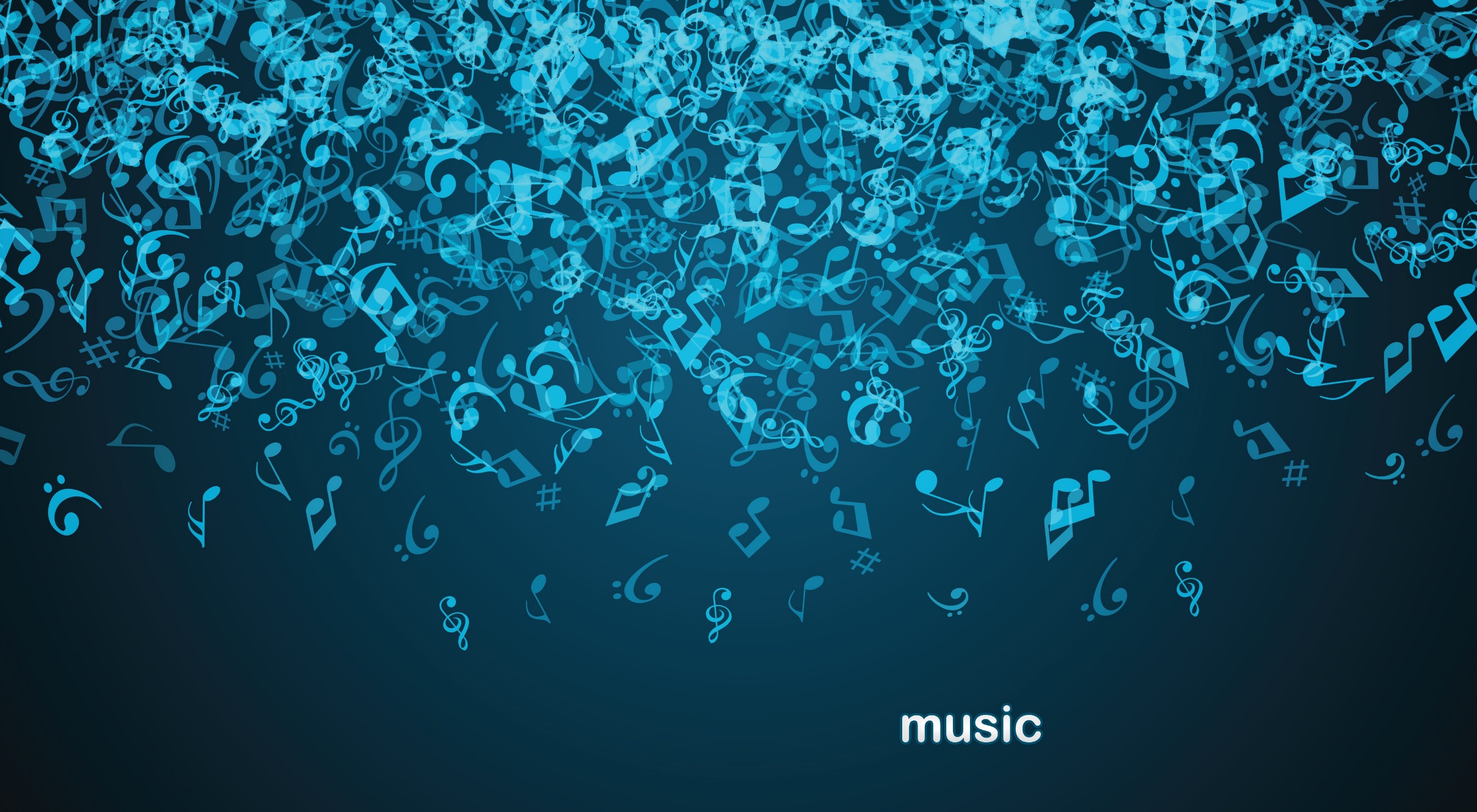 Музыка и мы – влияние отрицательной и положительной музыки на интеллект и эмоциональное состояние людей и животных
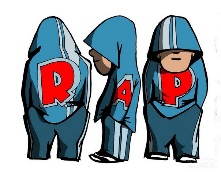 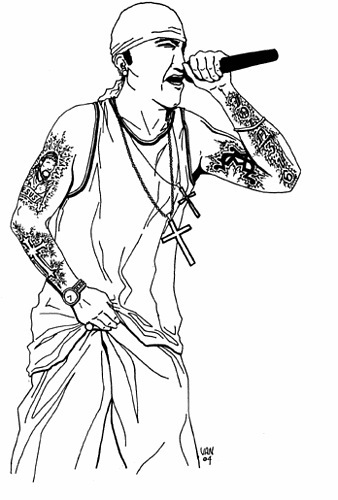 РЭП

50 cent «Get up»
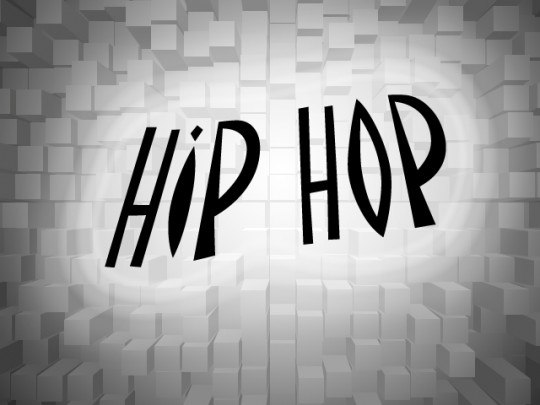 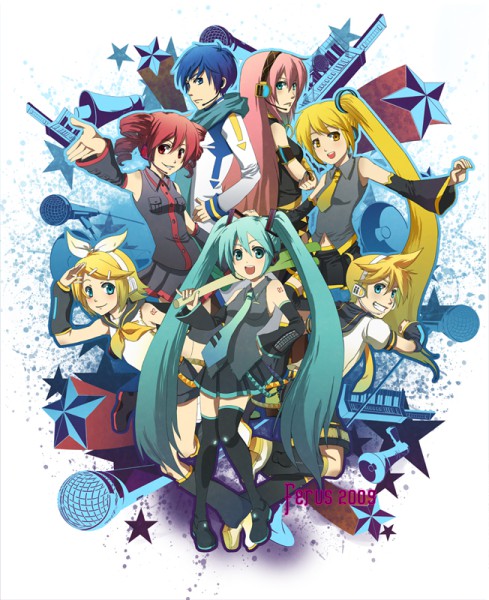 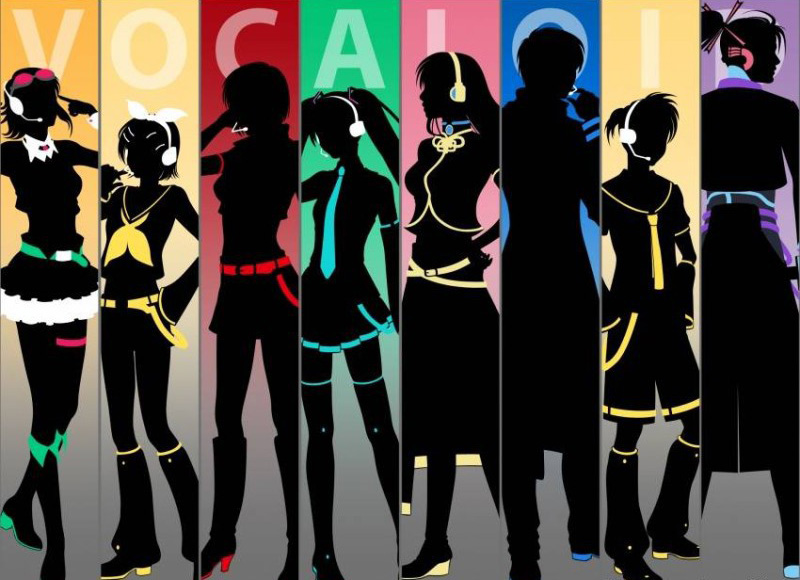 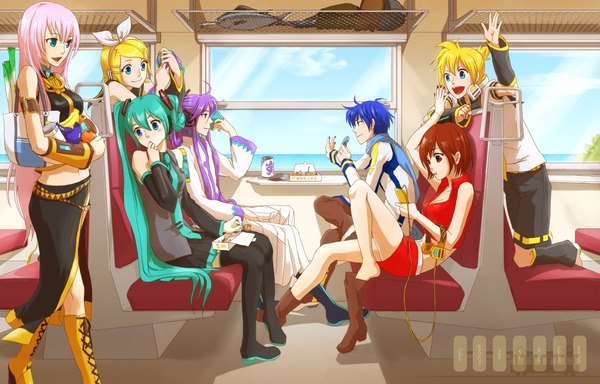 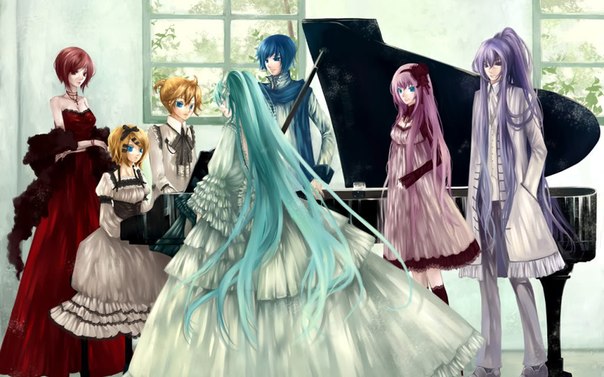 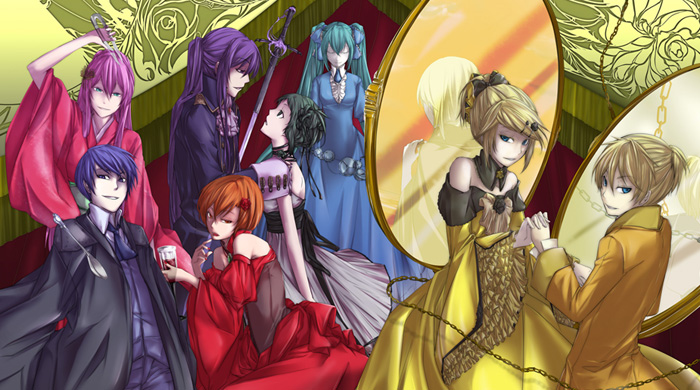 Знакомьтесь, вокалоиды!
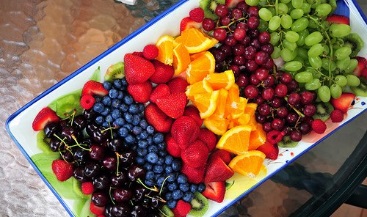 Поп-музыка, которую можно слушать

«Seul» Garou
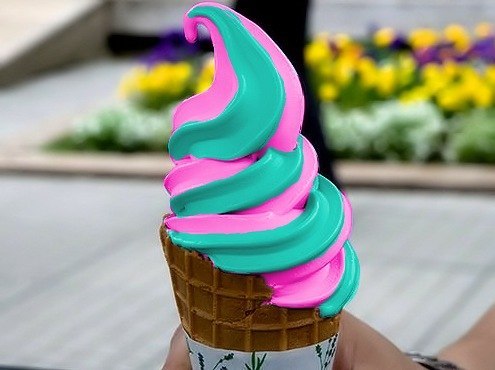 Популярная сейчас музыка, которую не должен слушать каждый уважающий себя меломан

«Nosa nosa»

«Bara bere»

«Это не шутки…»
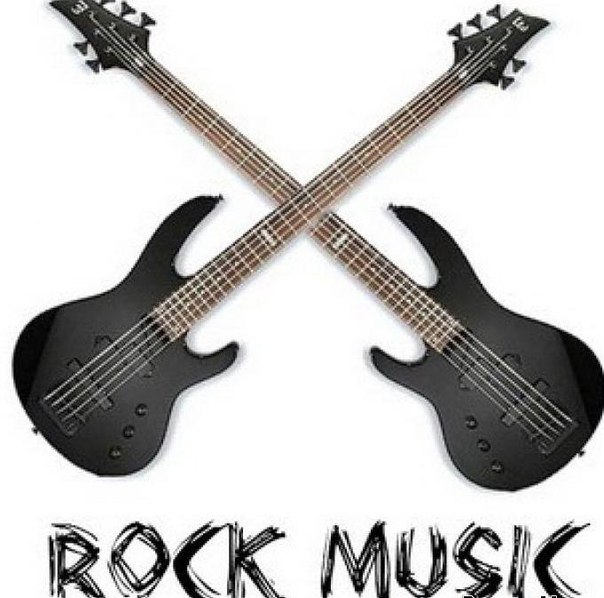 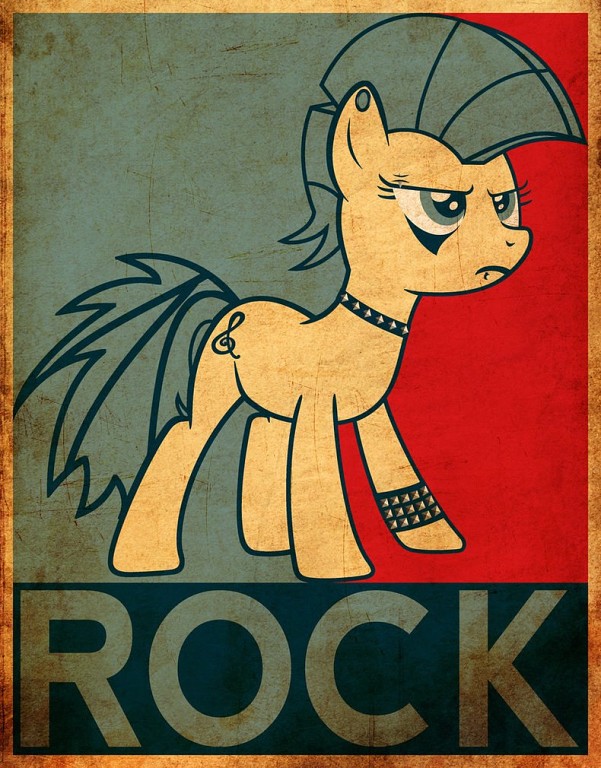 Рок

Skillet «Lucy»
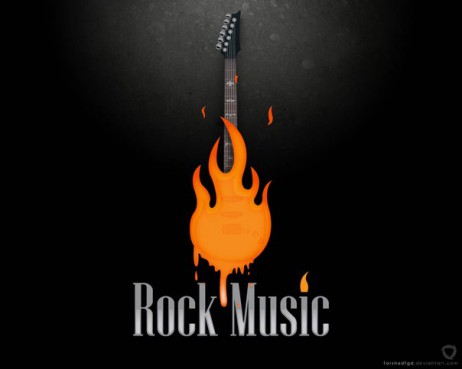 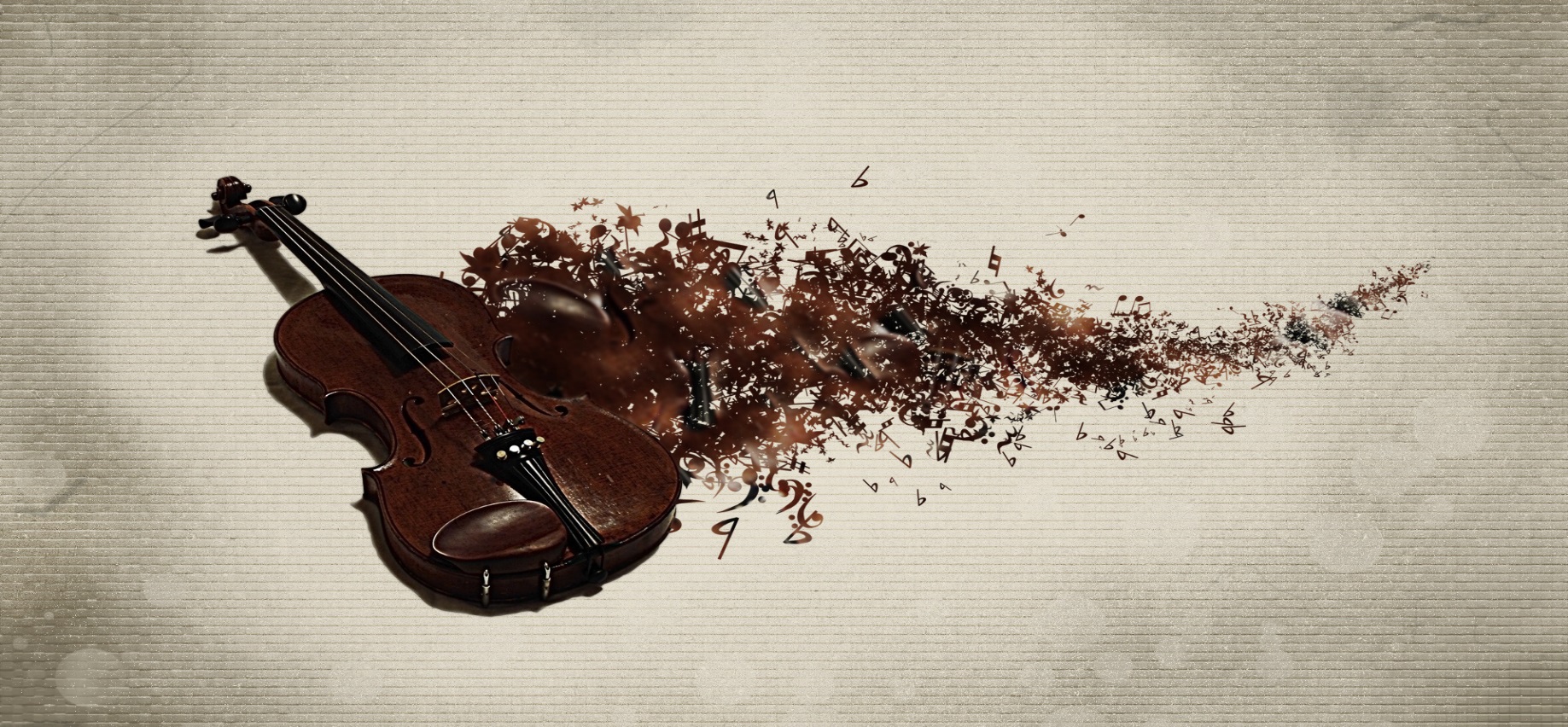 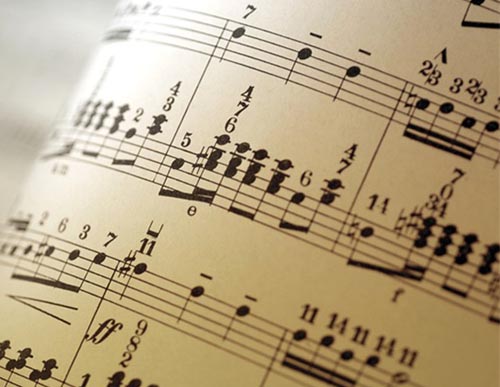 Классика – то, что навсегда.

«Morning» Э. Григ

«Barcelona sunsets» Armik
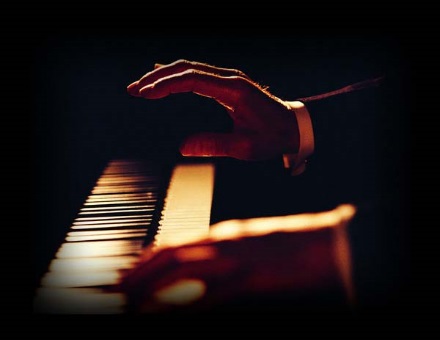 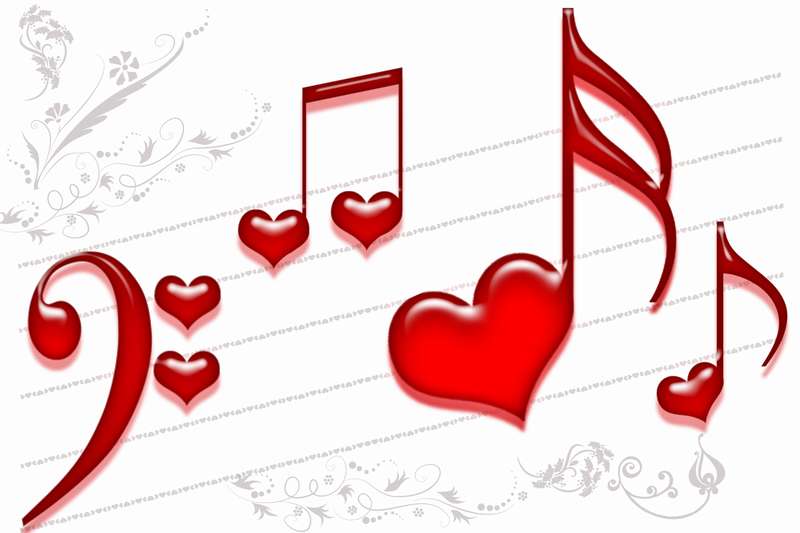 Опрос «Твои предпочтения в музыке»

Назови свое любимое направление в музыке.
Гонишься ли ты за популярными хитами?
Назови своего любимого исполнителя.
Назови одну из его композиций.
О чем она?
Как реагируют на твою музыку родители и друзья?
Результаты опроса

Всего вопросов – 25
Высокий результат – от 17 до 25 баллов
Средний результат – от 9 до 16 баллов
Низкий результат – от 1 до 8 баллов

Всего опрошено – 16
Слушают рок и классику – 10 (высокий результат - у 8 человек, средний – у 2 человек)
Слушают популярную музыку и рэп – 6 (высокий результат у 1 человека, средний – у 2, низкий – у 3)
СПАСИБО ЗА ВНИМАНИЕ!